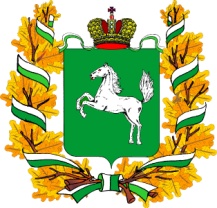 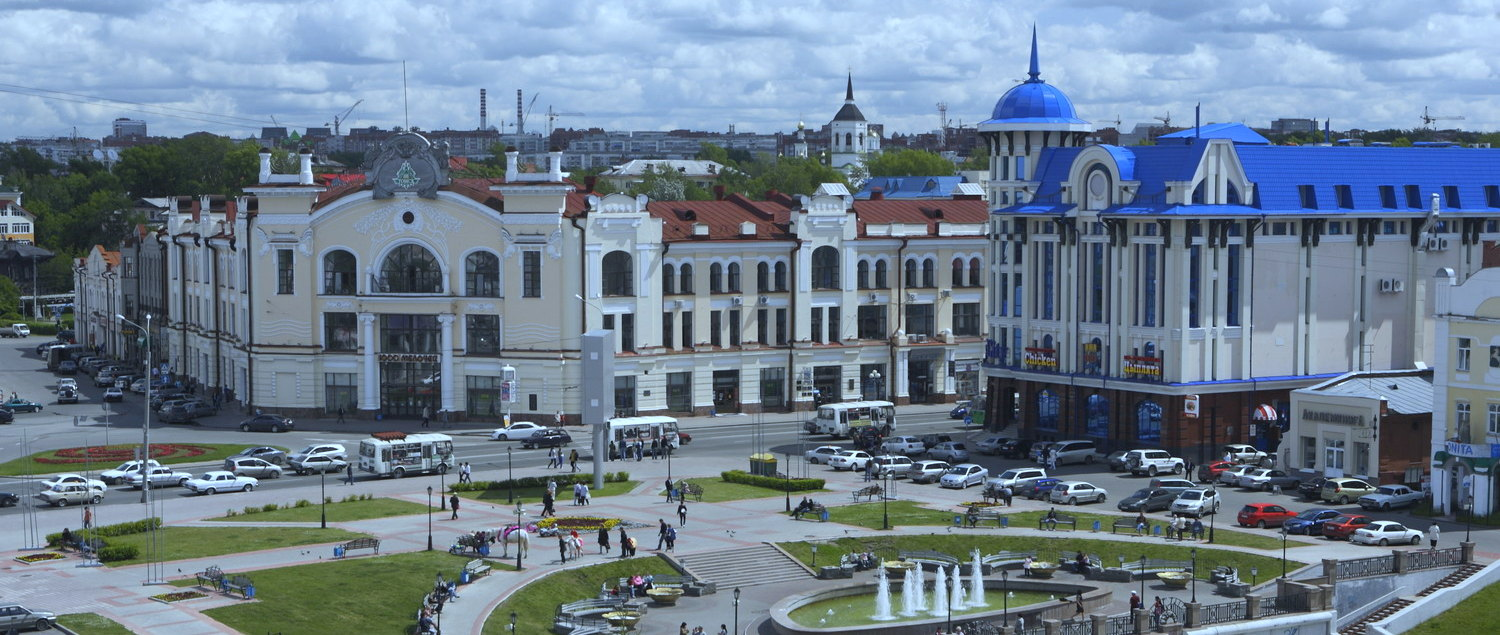 Об организации работы в 2020 году 
Центров содействия трудоустройству выпускников
председатель комитета  образовательных программ и проектов  
Департамента профессионального образования Томской области 
Ивонина Елена Владимировна
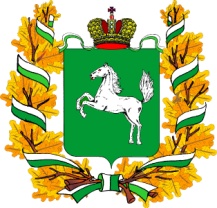 НЕЗАВИСИМАЯ ОЦЕНКА КАЧЕСТВА ПОДГОТОВКИ КАДРОВ В ОБРАЗОВАТЕЛЬНЫХ ОРГАНИЗАЦИЯХ  (СПО-МОНИТОРИНГ) – ПОКАЗАТЕЛЬ «ТРУДОУСТРОЙСТВО»
Сибирский Федеральный округ:
Субъекты РФ с наибольшим показателем трудоустройства:
1 место по СФО                     3 место по РФ
* - проводится  ПФРФ
ИНФОРМАЦИЯ О ВЫПУСКНИКАХ ПО ПРОГРАММАМ СПО В 2020 ГОДУ
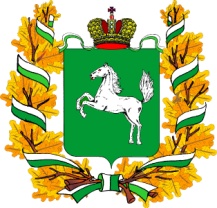 ВЫПУСК ПО ОТРАСЛЯМ ЭКОНОМИКИ
33  – ОБРАЗОВАТЕЛЬНЫЕ ОРГАНИЗАЦИИ
5537 ЧЕЛ. – ВЫПУСК ВСЕГО 
Из них:
4713 ЧЕЛ. – ВЫПУСК ПО ОЧНОЙ И ВЕЧЕРНЕЙ ФОРМЕ ОБУЧЕНИЯ

4444 ЧЕЛ. – ВЫПУСК СПЕЦИАЛИСТОВ 
  951 ЧЕЛ. – ВЫПУСК РАБОЧИХ, СЛУЖАЩИХ 
  142 ЧЕЛ. – ВЫПУСК ПО ПРОГРАММАМ ПО ДЛЯ ОВЗ
534 ЧЕЛ. – С  ДИПЛОМОВ С ОТЛИЧИЕМ ЗА ВЫСОКИЕ ОЦЕНКИ ПО ВСЕМ УЧЕБНЫМ ДИСЦИПЛИНАМ
ТРУДОУСТРОЙСТВО ВЫПУСКНИКОВ СПО ТОМСКОЙ ОБЛАСТИ
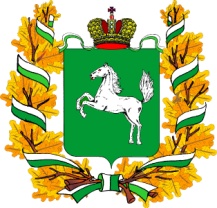 4713 чел
3843 чел
2020 год ПЛАН ТО – 68%
(ТРУДОУСТРОЙСТВО+САМОЗАНЯТОСТЬ)
ПЛАН МИНИПРОСВЕЩЕНИЯ РОСИИ – 72%
(ТРУДОУСТРОЙСТВО+САМОЗАНЯТОСТЬ)
РЕЗУЛЬТАТЫ ТРУДОУСТРОЙСТВА ВЫПУСКНИКОВ СПО В 2019 ГОДУ
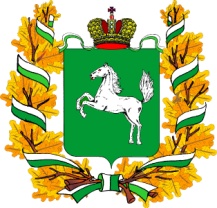 ОРГАНИЗАЦИОННАЯ СТРУКТУРА ВЗАИМОДЕЙСТВИЯ В СИСТЕМЕ ПРОФЕССИОНАЛЬНОГО ОБРАЗОВАНИЯ ПО ПОВЫШЕНИЮ УРОВНЯ ТРУДОУСТРОЙСТВА ВЫПУСКНИКОВ
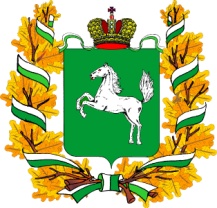 Содействие занятости/ информированности выпускников и их трудоустройство;
Карьерные консультации
Психологическая поддержка
Создание банков вакансий и баз 
данных по трудоустройству и временной занятости
Информация о возможностях продолжения обучения
Развитие у выпускников soft- компетенций для 
     трудоустройства
Информационная, организационная и консультационная поддержка;
Методическое сопровождение;
Семинары / обучение
Трудоустройство -72%
Консультации об особенностях трудоустройства лиц с инвалидностью разных 
     нозологий и ОВЗ
Психологическая поддержка при трудоустройстве и адаптации на рабочем месте
Содействие занятости/ информированности выпускников с инвалидностью и ОВЗ
Создание банков вакансий и баз данных о партнерах по трудоустройству
Информирование о рынке труда и тенденциях развития отраслей экономики в регионе
Содействие информированности выпускников о возможностях трудоустройства;
Создание банков вакансий и баз данных о партнерах по трудоустройству
«ГОРЯЧИЕ ЛИНИИ»
РЕЗУЛЬТАТЫ МОНИТОРИНГА РАБОТЫ ЦСТВ ВЫПУСКНИКОВ
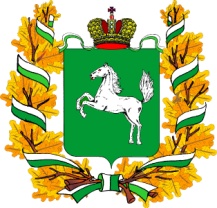 ПРОБЛЕМЫ:
Не обозначены на сайтах ПОО и структурных подразделений ВУЗов «горячие линии» о содействии в трудоустройстве выпускникам: АТпромИС и 2 филиала, ТТВТС, ТМТТ (обозначены ответственные ЦСТВ)
Нет у всех ПОО и структурных подразделений ВУЗов в наличии на сайтах ссылки на                                IT компании – агрегаторы по поиску вакансий: филиалы ТАК, АТпромИС, ТБМК, ТПГК, КАПТ; КАПТ
Не обновлены базы данных о вакансиях работодателей / отсутствует реестр временной занятости: КТАБ, МТОТ, филиалы ТАК, АТпромИС, ТБМК, КАПТ, ТПГК, ТПТ; 
Не размещены базы данных о выпускниках 2020 года
Отсутствуют ссылки на сайт Центра опережающей профессиональной подготовки: КТПРТ, КТАБ, МТОТ, ТПТ, филиалы ТАК, АТпромИС
Отсутствует информация о содействии в трудоустройстве выпускникам на сайтах 2 неподведомственных , 4 негосударственных профессиональных образовательных организаций и 4 структурных подразделений ВУЗов (кроме информации о вакансиях в ТМК, ТБШ, ТЭЮИ, факультет СПО в ТГАСУ, Западно-Сибирский филиала Российского государственного университета правосудия)
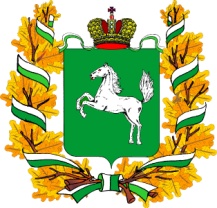 СОЗДАЕТСЯ ХОРОШЕЕ ИНФОРМАЦИОННОЕ СОПРОВОЖДЕНИЕ ДЛЯ ВЫПУСКНИКОВ
Информация о «горячей линии», о вакансиях
Методическое сопровождение трудоустройства и самозанятости
ТПТ, ТГПК, СПК, ТЭПК
ПРЕДЛОЖЕНИЯ ПО ОРГАНИЗАЦИИ РАБОТЫ ЦСТВ ВЫПУСКНИКОВ
Во всех ПОО и структурных подразделениях ВУЗов независимо от ведомственной принадлежности организовать работу «горячих линий» по содействию выпускникам 2020 года в поиске работы, в том числе временной занятости. Информацию отразить на сайтах.
Организовать информационное  сопровождение для выпускников – разместить ссылки на               IT компании – агрегаторы , рекрутинговые агентства, данные о вакансиях от работодателей. Разместить ссылки на сайт Центра опережающей профессиональной подготовки.
Разместить данные о выпуске 2020 года в разрезе профессий, специальностей, направлений подготовки.
Срок: до 30.06.2020
4.    Организовать 3-х ступенчатый мониторинг трудоустройства выпускников
Срок: 01.07.2020, 01.10.2020, 11.01.2021
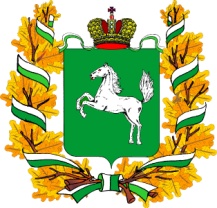 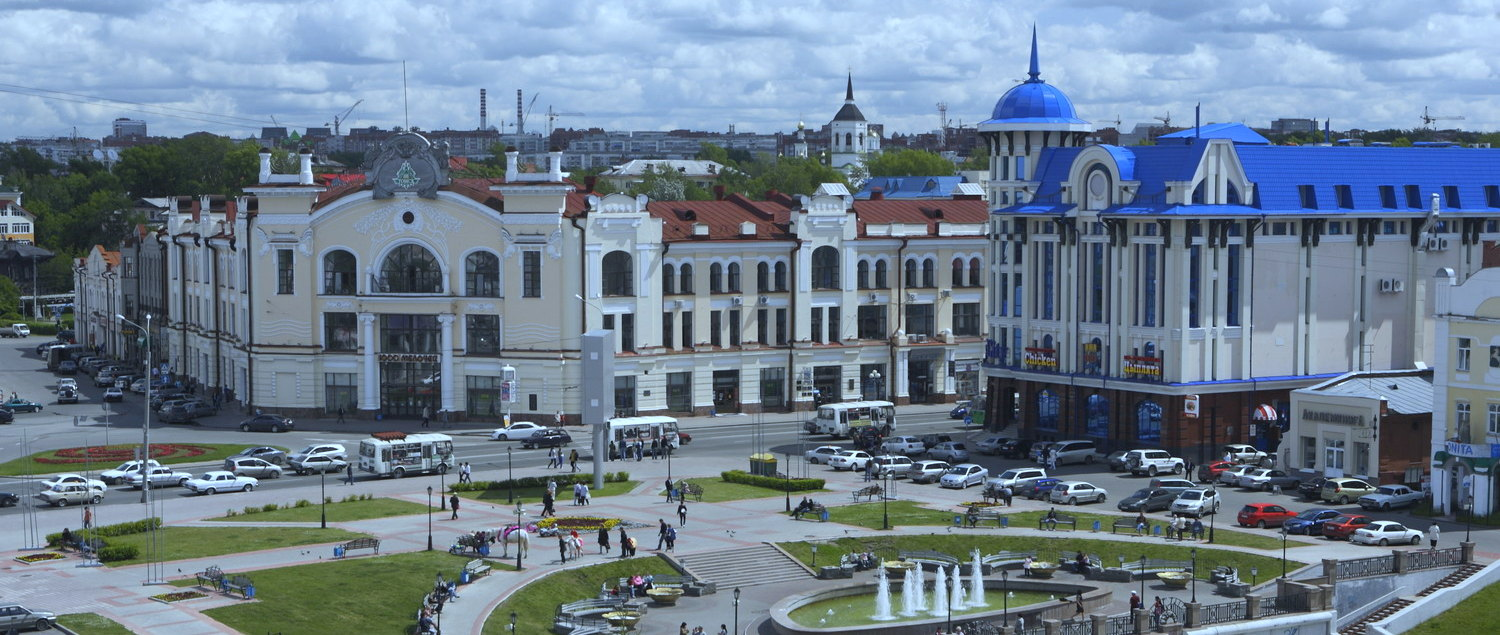 Об организации работы в 2020 году 
Центров содействия трудоустройству выпускников